Potent Quotables
September 3 & 4

Read the quote to the left. 

Write a response to it. In what context would a person say this? Is it good advice? Why or why not?

Fill the space on your Do Now paper.
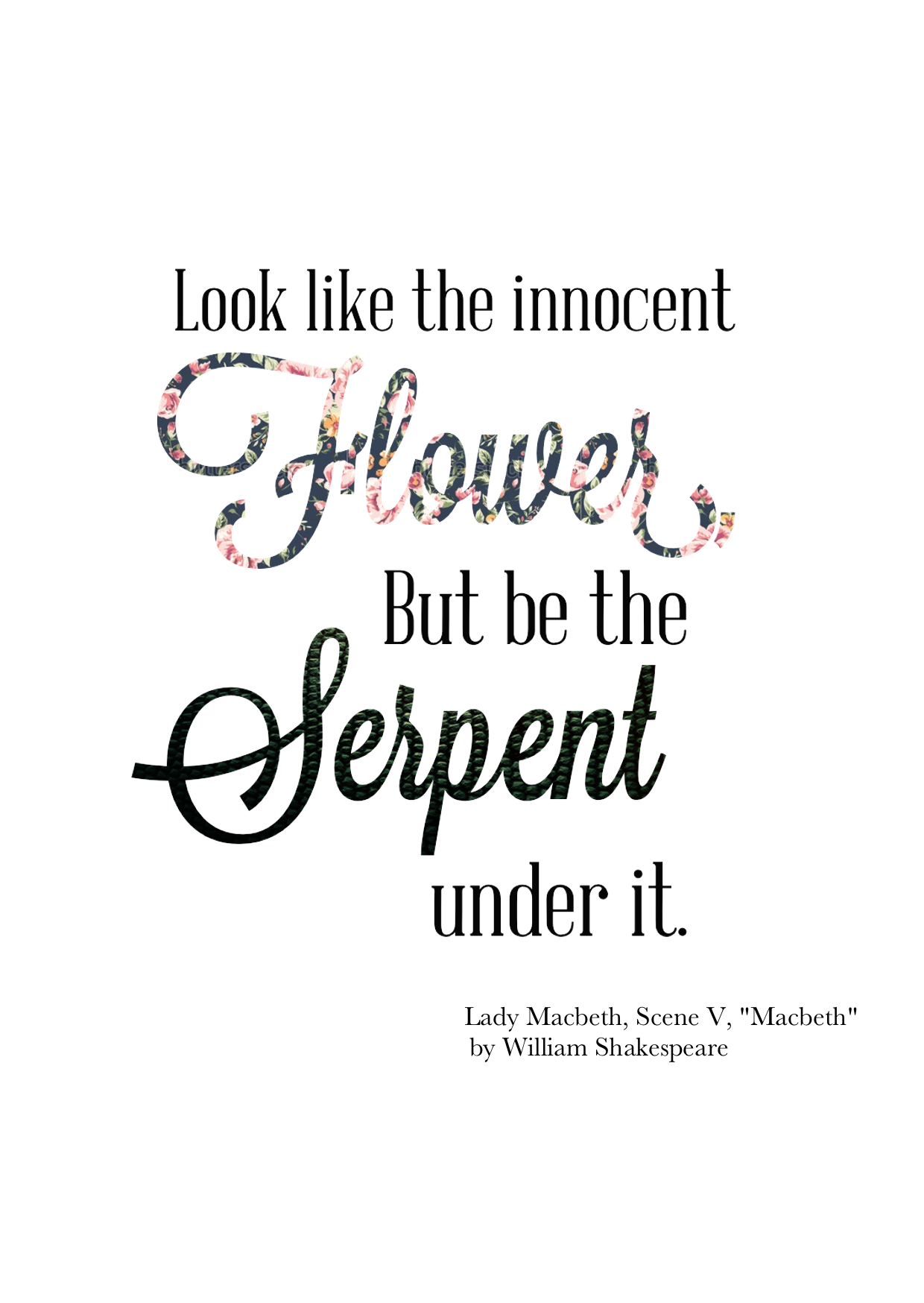 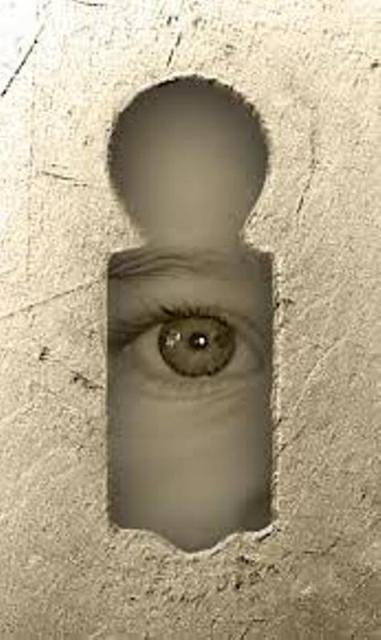 Write down the term, definition, and example on your Do Now paper.

Paraclausithyron

A Greek motif in which someone sings outside their lover’s door, begging to be let in.
Despite being an ancient motif, it’s still found in modern pop culture; it’s the man standing on a woman’s lawn playing a guitar or holding a boombox over his head while she watches through the window.
Academic Vocabulary
September 9 & 10
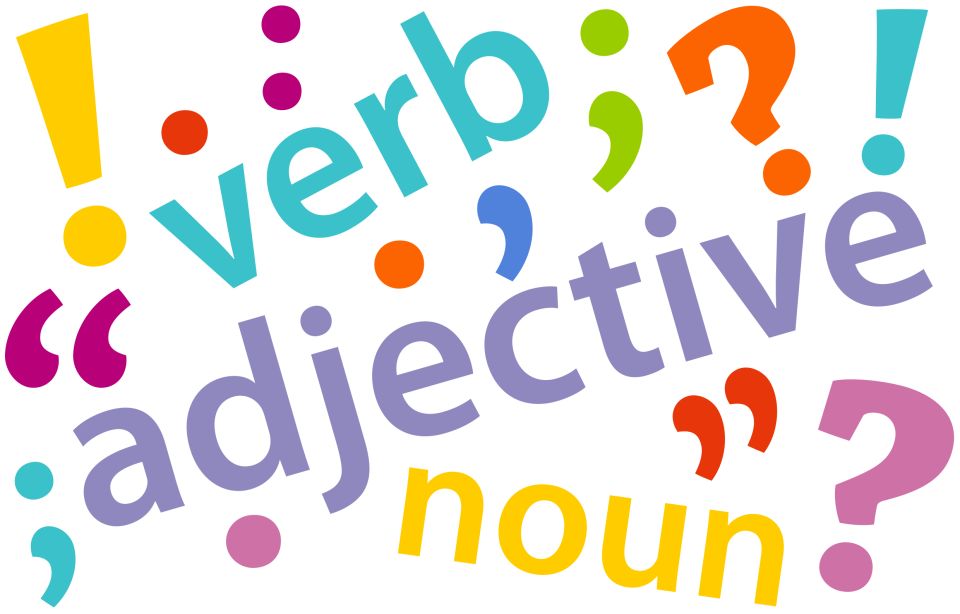 Grammar Guru
September 11 & 12

1. Write a sentence with a compound subject and an action verb.
2. Write a sentence with a proper noun and a linking verb.
3. Write a sentence with a compound predicate.
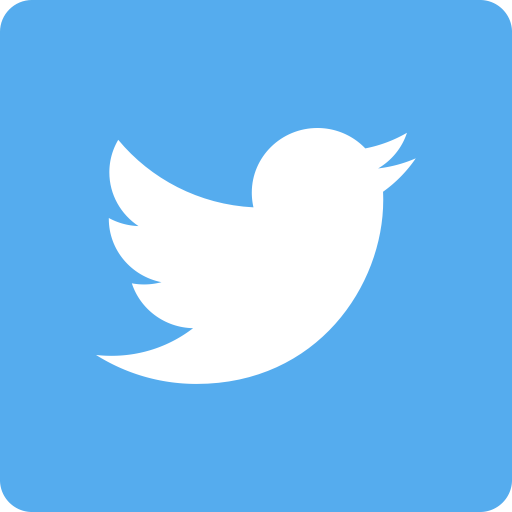 Creative Writing
September 13 & 16

Tweet a summary of your favorite story. Old school tweets! So you only get 140 characters. You also need to add two or three #s that pertain to the story to the end (the #s do not add to the character count).
Critical Thinking
September 17 & 18

How would you explain inferencing to a classmate that didn’t understand how to do it?

Fill the space on your Do Now paper with your explanation.
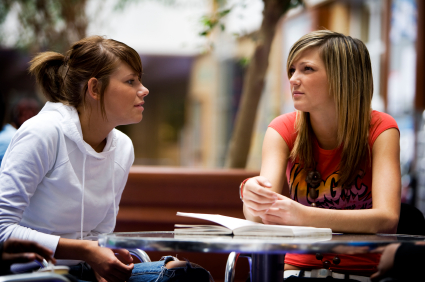